Week   4-5
การเขียนเพื่องานนิเทศศาสตร์MCA1105
กระบวนการและขั้นตอนการเขียน
กระบวนการการเขียนเพื่องานนิเทศศาสตร์
การวางแผนการเขียน
การวางโครงเรื่อง
ความสำคัญของการวางโครงเรื่อง
ผู้เขียนมีทิศทางในการเขียน
ช่วยทำให้ผู้เขียนสามารถตรวจสอบความคิดก่อนลงมือเขียนจริง
งานเขียนเสร็จทันกำหนด
การวางโครงเรื่อง
รูปแบบการวางลำดับความคิดในโครงเรื่อง
ตามลำดับเหตุการณ์
ตามลำดับของสถานที่
ตามลำดับของความสำคัญ
ตามลำดับของเหตุผล
จากส่วนรวมไปหาส่วนย่อย
จากเรื่องใกล้ตัวไปไกลตัว
ตามหมวดหมู่ กลุ่ม หรือความเหมือน
ตัวอย่างการอ้างอิงในเนื้อหา
การสื่อสาร (Communication) หมายถึง กระบวนการส่งข่าวสาร ข้อมูลจากผู้ส่งข่าวไปยังผู้รับข่าวสาร โดยมีวัตถุประสงค์หลัก  คือ  เพื่อชักจูงใจให้ผู้รับข่าวสารมีปฏิกริยาตอบสนองกลับมาโดยคาดหวังให้เป็นไปตามที่ผู้ส่งสารต้องการ (ชื่นจิต แจ้งเจนกิจ, 2548: 17)
	กาญจนา มีศิลปวิกกัย (2553: 1)  ให้ความหมายของการสื่อสารว่า พฤติกรรมของมนุษย์ทั้งที่ใช้ภาษาพูดและภาษาเขียนหรือ พฤติกรรมที่ไม่ใช้ภาษาพูดและภาษาเขียน โดยบางคนถือว่าพฤติกรรมทุกอย่างของมนุษย์ที่สามารถสื่อความหมายได้ หรือก่อให้เกิดความหมายถือเป็นการสื่อสารทั้งสิ้น ถึงแม้ว่าผู้แสดงพฤติกรรมนั้นจะไม่มีเจตนาสื่อสารก็ตาม การสื่อสารของมนุษย์มักจะแตกต่างกันออกไปตามแนวความคิดของแต่ละบุคคล
ตัวอย่างการอ้างอิงในบรรณานุกรม
ดารา ทีปะปาลและ ธนวัฒน์ ทีปะปาล. (2562). การสื่อสารการตลาด. 
		กรุงเทพมหานคร: โรงพิมพ์อมรการพิมพิ์.
สุนิสา จันทร์เลขา. (2555). พฤติกรรมผู้บริโภค. เว็บเพื่อการศึกษา วิทยาลัยชุมชนสระแก้ว. สืบค้นจาก (Online Avaliable)		    https://www.skcc.ac.th/elearning/bc0203
		เมื่อวันที่
การวางโครงเรื่อง
ตัวอย่างการวางโครงเรื่อง.docx
การลงมือเขียน
สำนวนโวหาร
การพรรณนา	
การเทศนา
การอธิบาย
การโต้แย้ง
การบรรยาย
การย่อหน้า
ขยายความย่อหน้าด้วยการอธิบาย
ขยายความย่อหน้าด้วยการยกตัวอย่าง
ขยายความย่อหน้าด้วยการเปรียบเทียบ
ขยายความย่อหน้าด้วยการกล่าวถึงเหตุผล
การตรวจแก้ไขข้อเขียน
อ่านทวนข้อเขียนซ้ำทั้งหมดอีก 1 รอบเป็นอย่างน้อย
ตรวจสอบการสะกดคำ การใช้ภาษาไทย และสำนวนการเขียน
อาจตั้งชื่อเรื่องในขั้นตอนนี้
น่าสนใจ และไม่ยาวเกินไป (กระชับ)
การตรวจแก้ไขข้อเขียน
ตั้งตามชื่อตัวเอกของเนื้อเรื่อง หรือบุคคลที่โดดเด่นที่สุดในเหตุการณ์ เช่น องคุลีมาล, ขุนช้างขุนแผน, เขาชื่อกานต์, น้ำพุ เป็นต้น
ตั้งตามสุภาษิต คำพังเพย คำคม หรือคำประพันธ์ เช่น เย็นศิรเพราะพระบริบาล, ว่าแต่เขาอิเหนาเป็นเอง เป็นต้น
ตั้งเป็นคำถาม เช่น ใครฆ่าจิม ทอมป์สัน, ซัมดัม ตายแล้ว?, บริหารเงินของคุณอย่างไรให้งอกเงย เป็นต้น
ตั้งตามสถานที่สำคัญ หรือสถานที่ที่เกิดเหตุการณ์สำคัญ เช่น กรุงเทพเมื่อวันวาน, ราชดำเนินถนนสายประชาธิปไตย เป็นต้น
ตั้งชื่อเรื่องให้ขัดแย้ง หรือตรงข้ามกับความเป็นจริง เช่น กุหลาบสีดำ, เกลือเป็นหนอน, เป็นต้น
การตรวจแก้ไขข้อเขียน
ตั้งชื่อเรื่องตามคำให้สัมภาษณ์หรือคำพูดของบุคคลที่ให้สัมภาษณ์ เช่น “ทักษิณประกาศนายกในใจคนไทย” เป็นต้น
ตั้งชื่อเรื่องตามเหตุการณ์หรือสถานการณ์ของเรื่องที่จะนำเสนอ เช่น โควิทมหันตภัยร้าย
ตั้งชื่อเรื่องโดยใช้ถ้อยคำหรือวลีที่เน้นให้เห็นภาพพจน์ และเกิดจินตนาการคล้อยตาม เช่น 100 ปีชาตกาลศรีบูรพา, สยามเมืองยิ้ม, จนกว่าเราจะพบกันอีก เป็นต้น
ตั้งชื่อเรื่องโดยใช้คำสันธาน ที่ใช้บ่อยๆ อาทิ “จาก…….ถึง” เพื่อบอกความสัมพันธ์จากจุดหนึ่งไปยังจุดหนึ่ง เช่น จากเปลี่ยนแปลงการปกครอง ถึงปฏิรูปการเมือง เป็นต้น
ตั้งชื่อเรื่องตามจุดมุ่งหมายที่สำคัญที่สุดหรือแก่นของเรื่องนั้นๆ เช่น เสียภาษีก่อนเมษา เป็นต้น
การตรวจแก้ไขข้อเขียน
ตั้งชื่อเรื่องหลักและชื่อเรื่องรองประกอบ เช่น อิศรา อมันตกุล : บิดาข่าวเจาะไทย เป็นต้น
ตั้งชื่อเรื่องเป็นประโยคปฏิเสธ เช่น อย่าปฏิเสธความรัก เป็นต้น
ตั้งชื่อเรื่องแบบเปรียบเทียบหรือจับคู่กัน เช่น สังคมไทยกับวันประชาธิปไตย เป็นต้น
ตั้งชื่อเรื่องตามระยะเวลาของเหตุการณ์หรือเรื่องราวที่เกิดขึ้นในขณะนั้น หรือกำลังจะเกิดขึ้น เช่น อีโบล่า โรคร้ายแห่งปี เป็นต้น
ตั้งชื่อเรื่องตามลักษณะของเนื้อเรื่องที่มีความขัดแย้ง เช่น ฉันอยู่นี่.....ศัตรูที่รัก เป็นต้น
กระบวนการและขั้นตอนการเขียน
หลักการเขียน
     - ความรับผิดชอบ
     - ความประณีต
     - ความชัดเจน
     - ความถูกต้อง
     - ความเรียบง่าย
     - ความกระชับ
หลักการเขียน
- ความประทับใจ
     - ความไพเราะ
     - การจิตนาการ
     - เขียนให้มีชีวิตชีวาและอารมณ์
     - เขียนให้เห็นมิติของภาษาหรือเกิดพลังทางภาษา 
     - เขียนเพื่อสะท้อนสังคม
องค์ประกอบการเขียน
     - เนื้อหา 
     - ภาษา
      - เครื่องหมายวรรคตอน
     - รูปแบบ
ประเภทของการเขียน
     - การเขียนภาคปฏิบัติ
     - การเขียนส่วนบุคคล
*** เป้าหมายการเขียนทั้ง 2 ประเภท คือ
     - เขียนเพื่อแจ้งให้ทราบหรือการแสดงข้อเท็จจริงต่าง ๆ 
     - เขียนเพื่อให้ความเพลิดเพลิน บันเทิง รื่นรมย์
     - เขียนเพื่อการชักชวน โน้มน้าว จูงใจ
HOMEWORKวางโครงเรื่องตามหัวข้อที่ตนเองสนใจมา 1 เรื่องเขียนบทความ 1 จาการวางโครงเรื่องในสัปดาห์ที่แล้วส่งใน Class room ก่อนถึงคาบหน้า
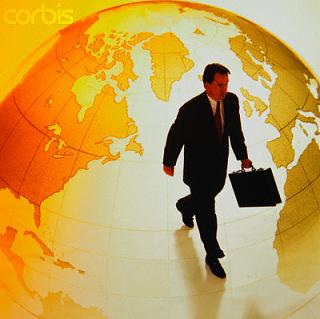 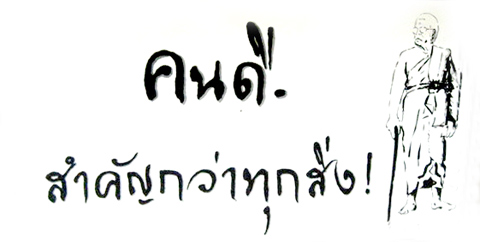 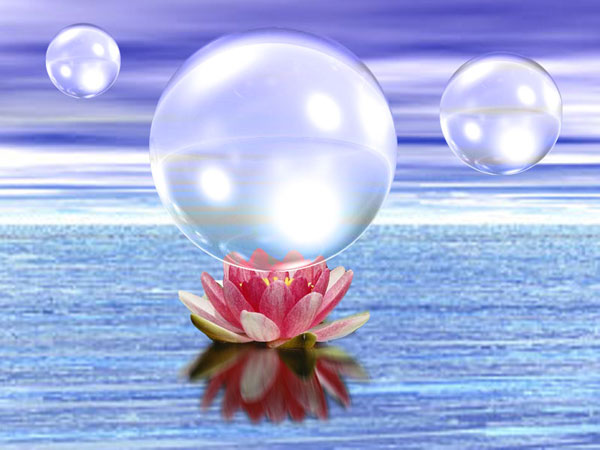 ความรับผิดชอบเป็นคุณสมบัติที่สำคัญชองผู้เป็นบัณฑิตค่ะ หลังจบไปทำงานความรับผิดชอบเป็นอันดับต้นๆ ในการพิจารณาขององค์กรผู้ว่าจ้างค่ะ และ ความมีน้ำใจ ช่วยเหลือผู้อื่นเสมอ เอาใจเค้ามาใส่ใจเรา ในวันที่คุณลำบากที่สุดก็มีคนพร้อมช่วยคุณค่ะ ครูสอนข้อคิด คติ ไม่มีวันหมด บนโลกนี้ ลูกจะเลือกเป็นคนแบบไหน อยากให้คนมองแบบไหน เลือกกระทำแบบไหน สุดท้ายผลของการกระทำด้วยความบริสุทธิ์ใจ ก็จะตอบสนองลูกผู้นั้นด้วยผลของสิ่งที่ลูกทำค่ะ
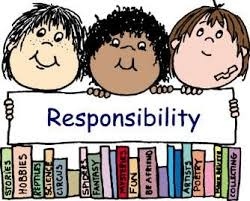 ด้วยความรัก 
อ. อิสรี ไพเราะ (อ.ต๊ะ)